20 N0VEMBRE
 GIORNATA MONDIALE DEI DIRITTI DELL’INFANZIA
ATTIVITA’ ASINCRONA INTERDISCIPLINARE 
ITALIANO ARTE ED. CIVICA 4 C
INSS. ZANFARDINO  GIOVANZANTI  COPPOLA
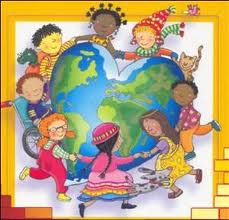 Clicca …
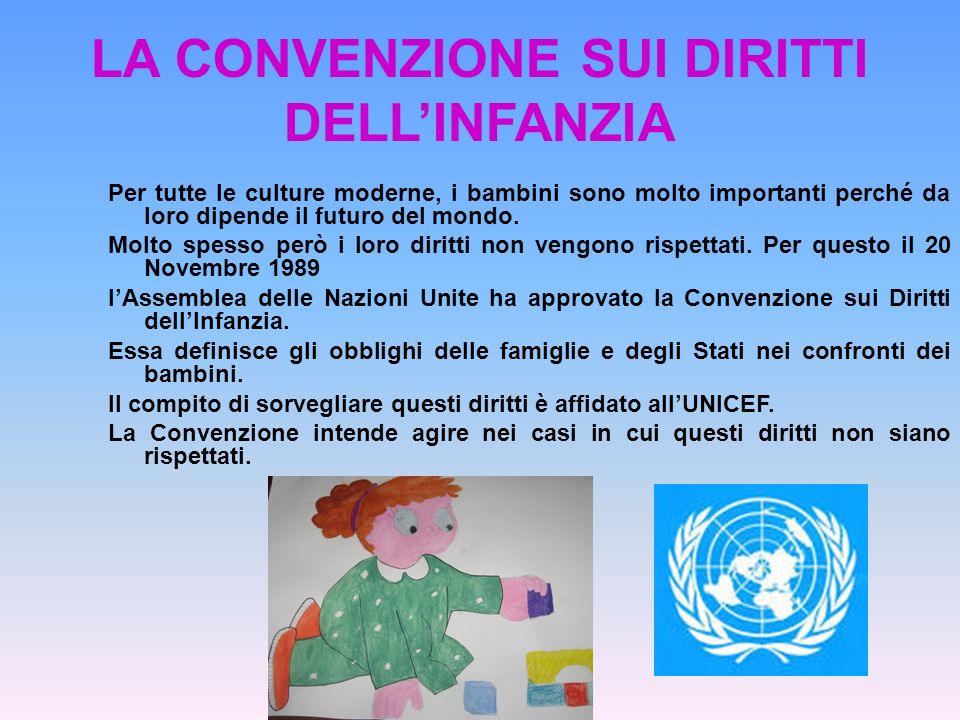 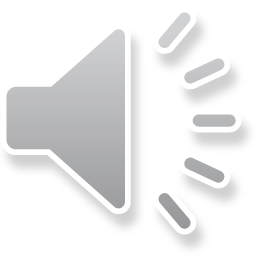 Sapevi che ogni bambino è tutelato da una Convenzione riconosciuta in tutto il mondo?
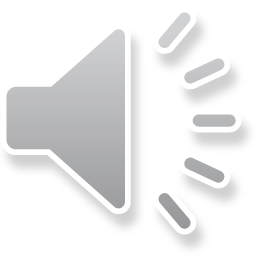 SEI DAVVERO MOLTO IMPORTANTE E NON SOLO PER I TUOI GENITORI..
TU SEI IL FUTURO DEL MONDO
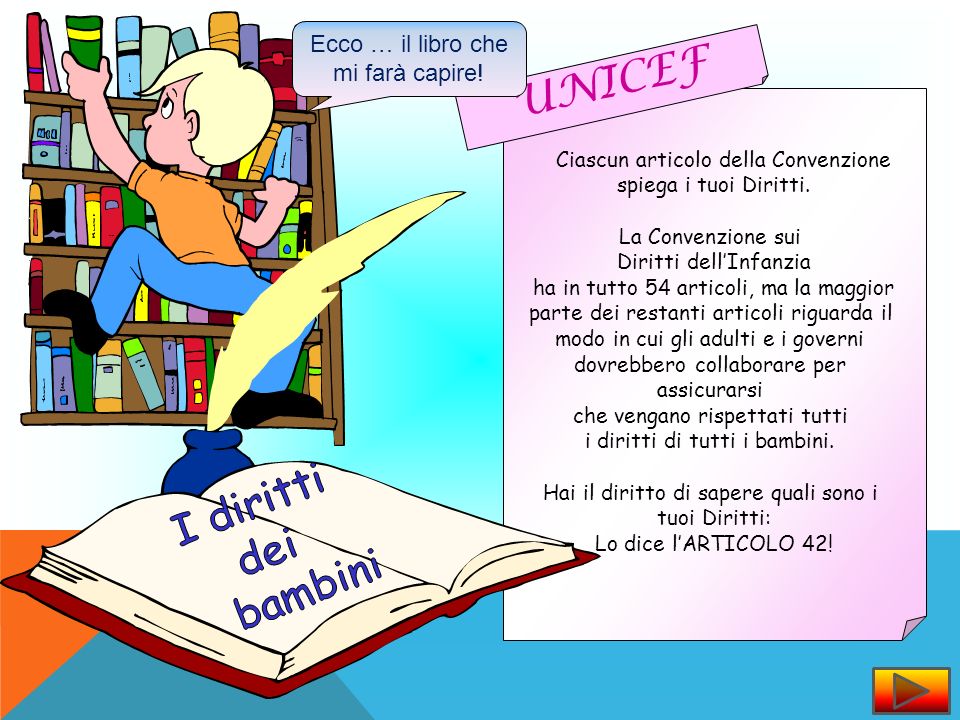 LEGGI LE FILASTROCCHE E RISPONDI ALLE DOMANDE SUL QUADERNO
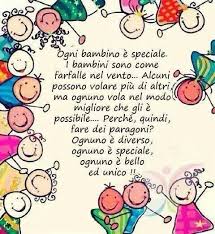 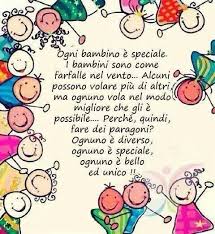 PERCHE’ SECONDO TE OGNI BAMBINO E’ SPECIALE?

PERCHE’ I BAMBINI POSSONO VOLARE COME FARFALLE AL VENTO?
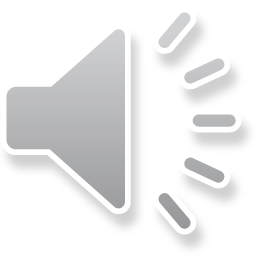 Questa poesia è stata scritta per i bambini da Madre Teresa di Calcutta, una suora che ha dedicato tutta la sua vita ai bambini che non avevano famiglia ,né una casa ..Tu credi che tutti i bambini siano felici? Credi che tutti possano andare a scuola come te? …
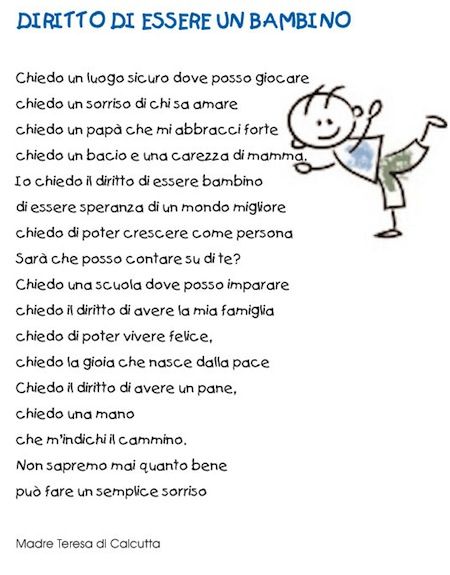 Cosa diresti ad un bambino che non può andare a scuola perché  nel suo Paese non ci sono scuole, o perché c’è la guerra?

SCRIVI UNA BREVE LETTERA
 PER INCORAGGIARLO 

INIZIA COSI’
CARO BAMBINO, 
MI CHIAMO ….
E ora impara a conoscere i tuoi DIRITTIPoi ricopia e colora  la sagoma  e appendila nella tua cameretta
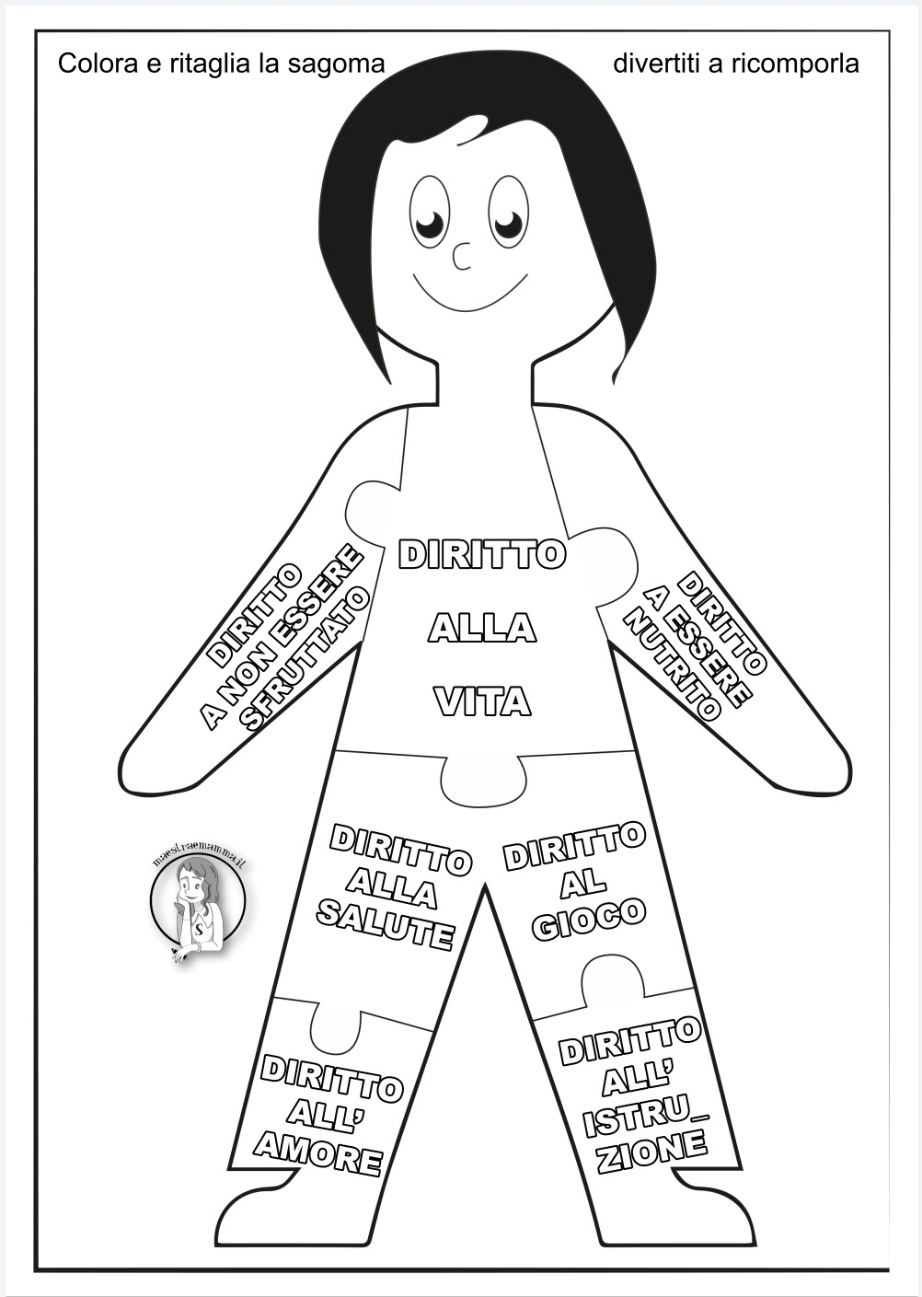